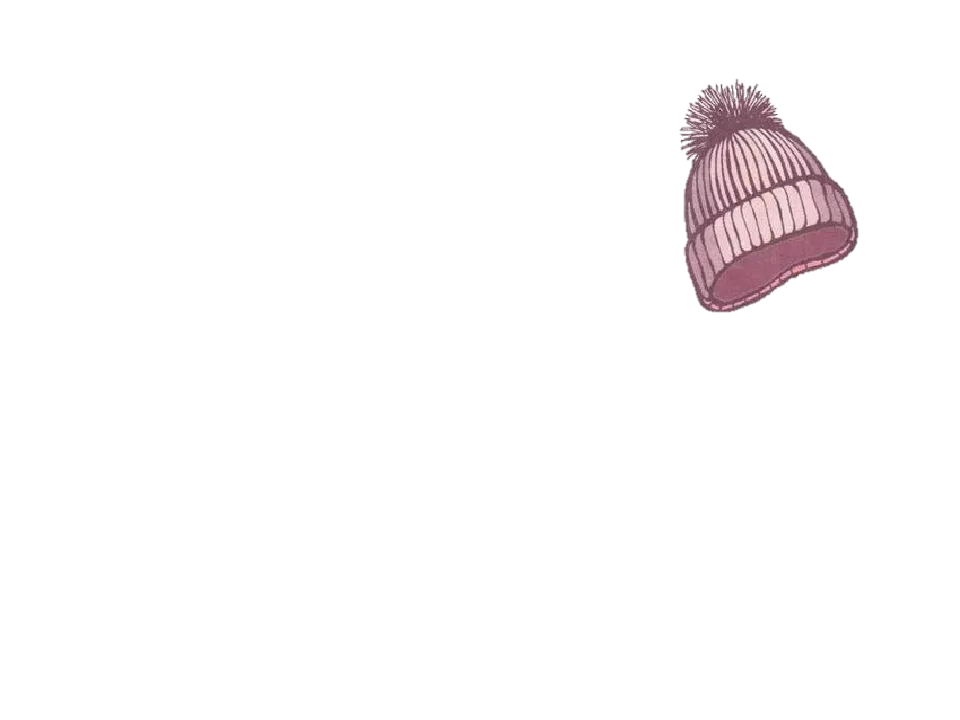 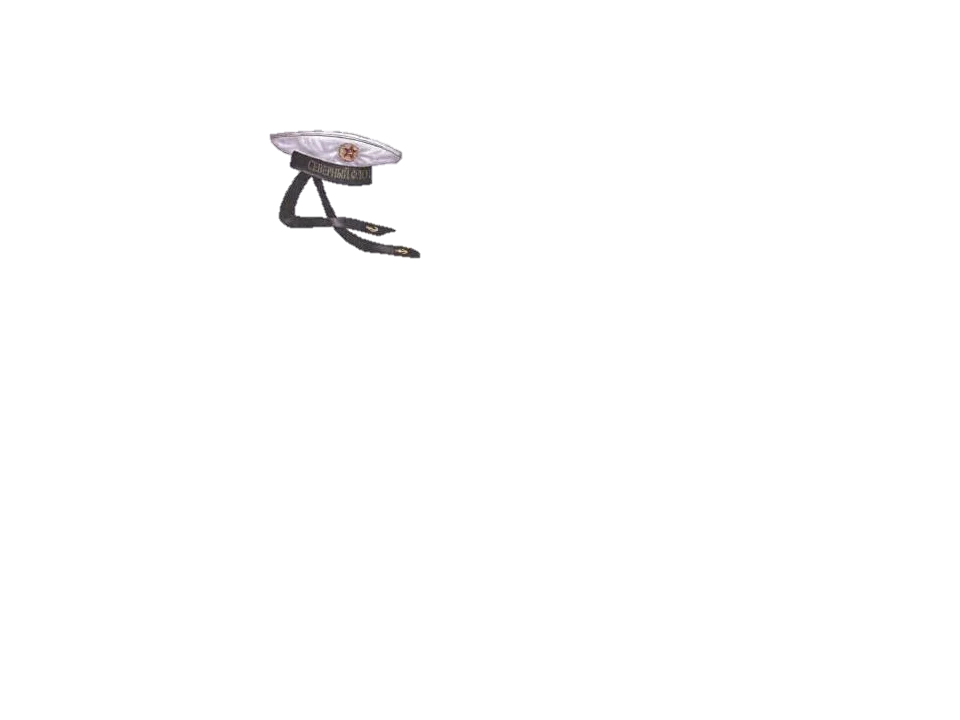 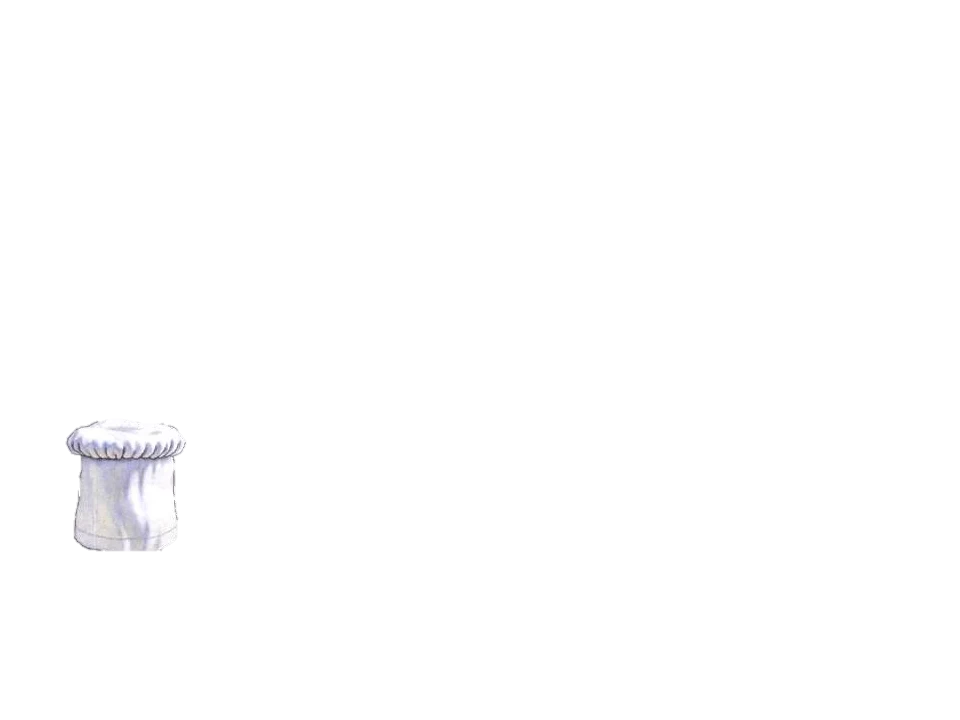 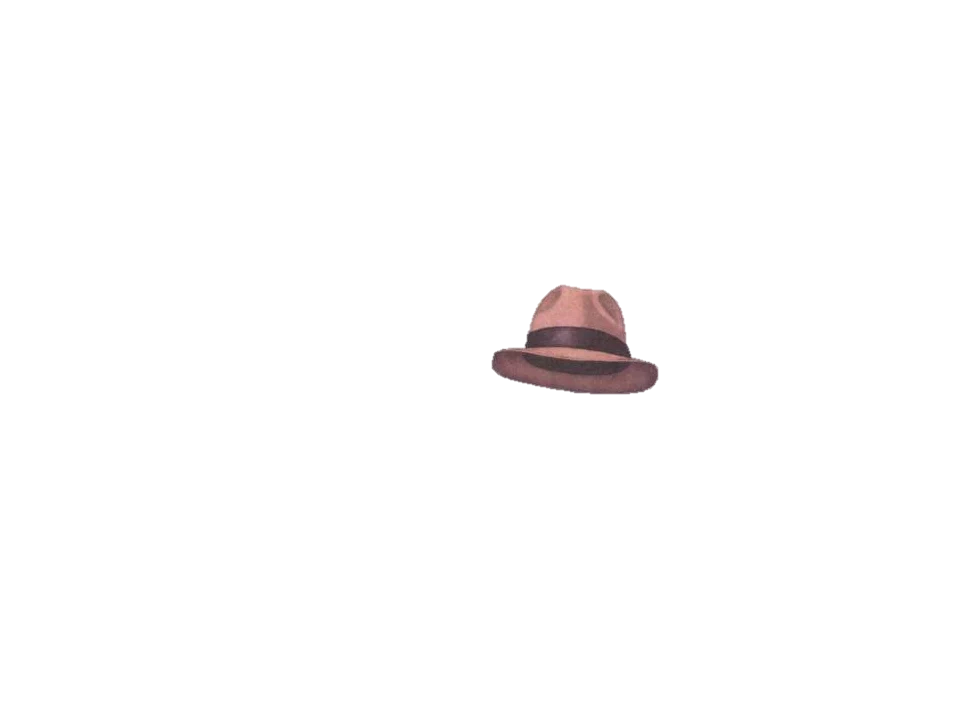 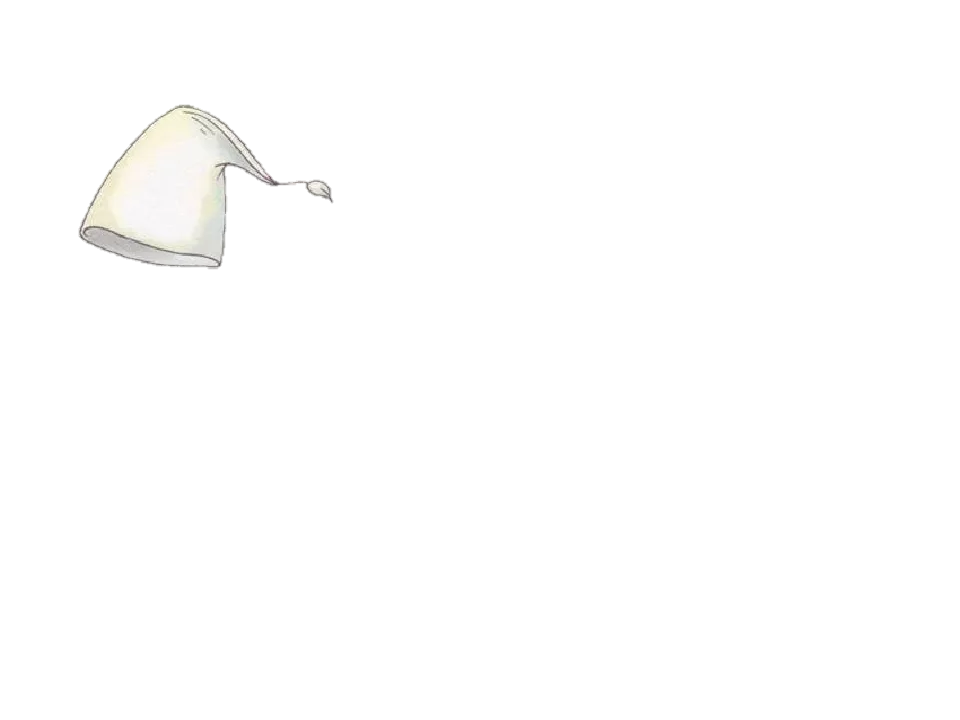 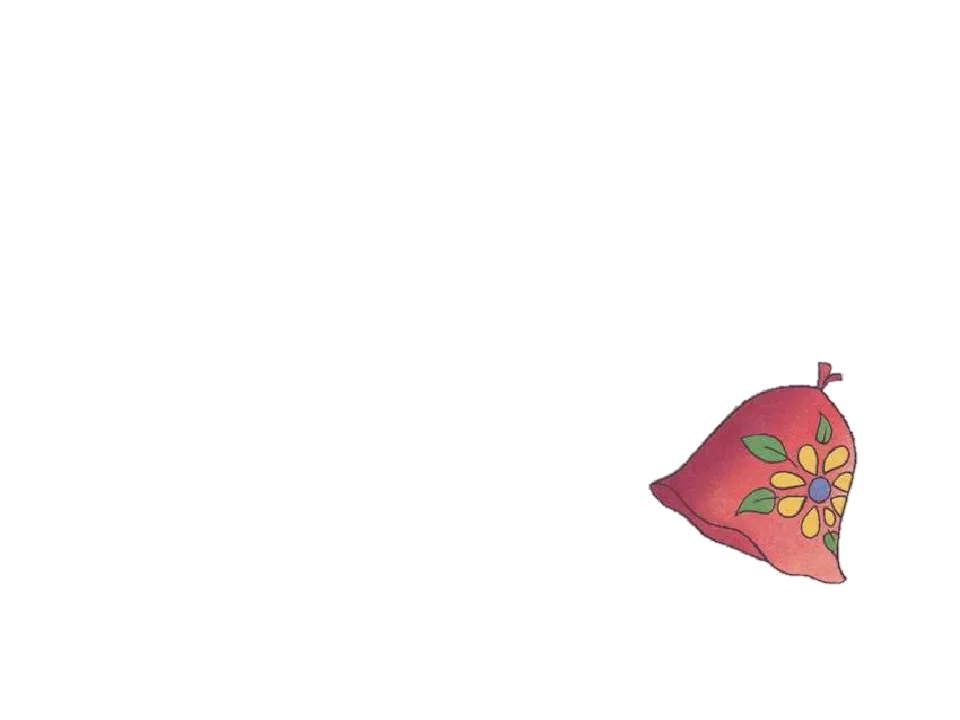 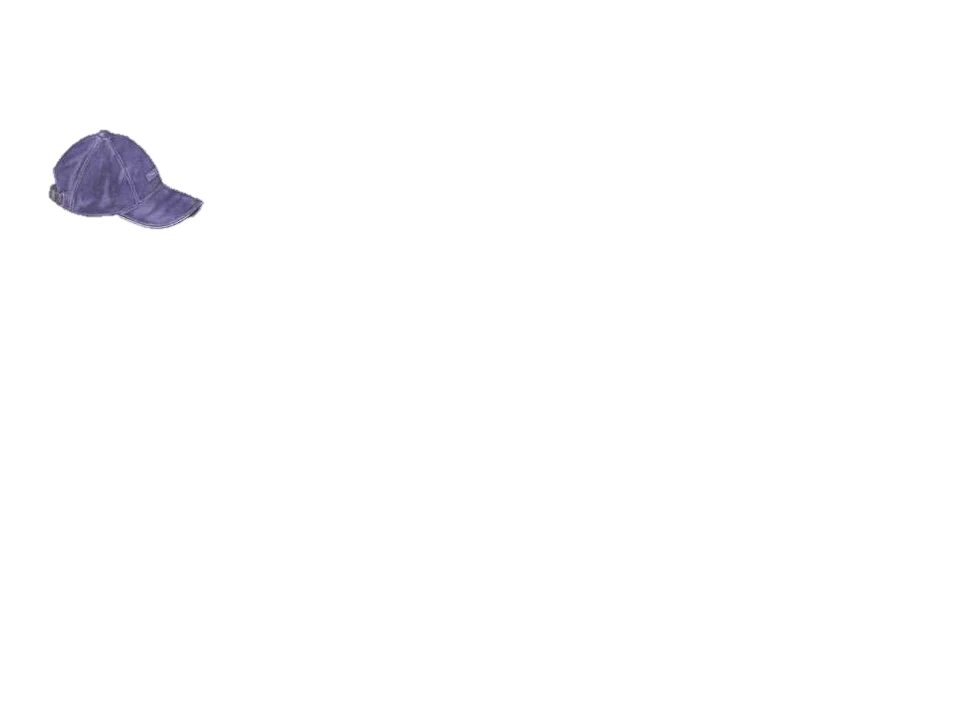 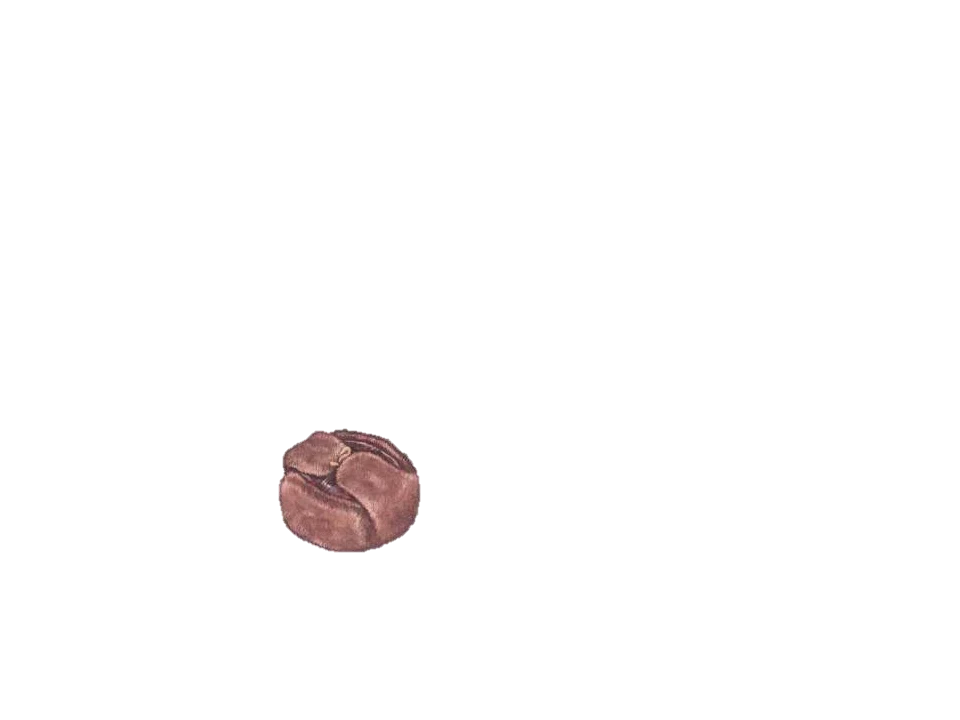 Головные уборы
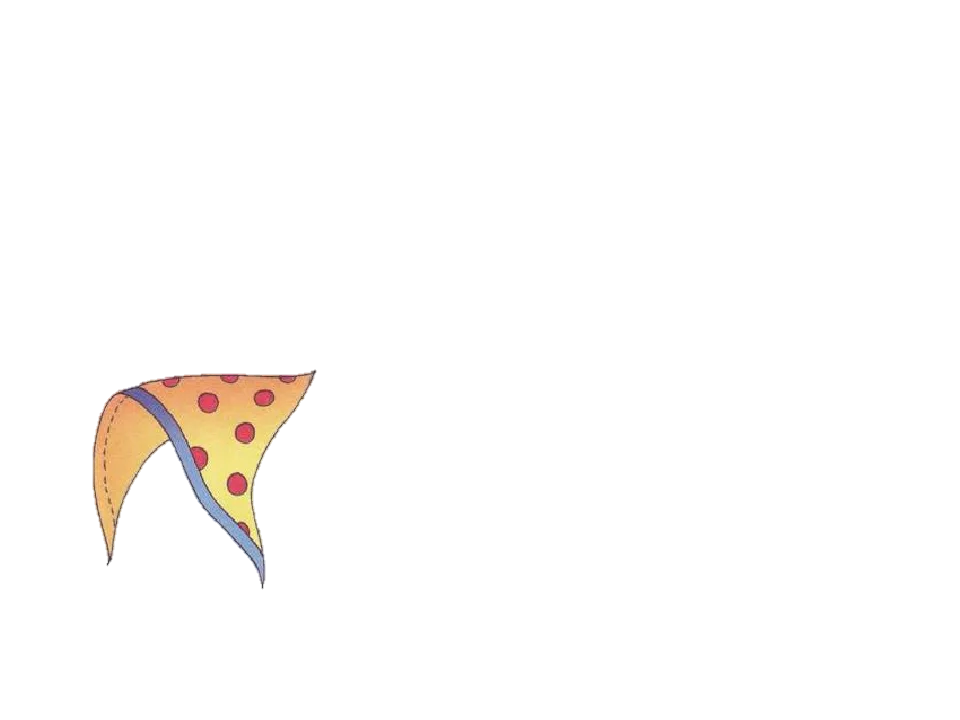 Старшая группа
Игра «Посчитай»
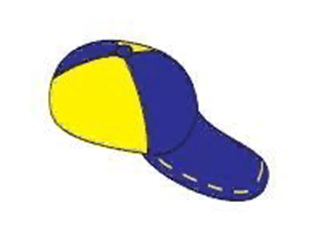 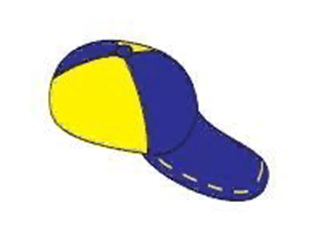 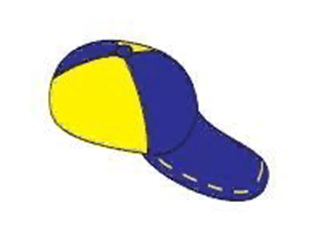 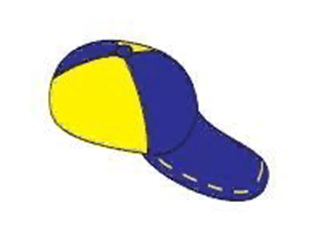 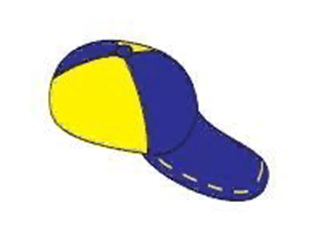 Посчитай
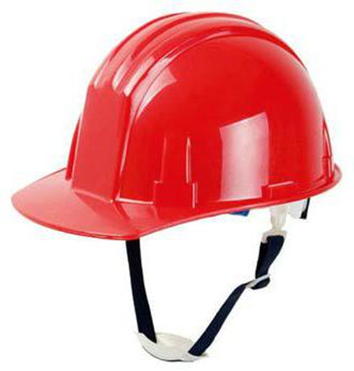 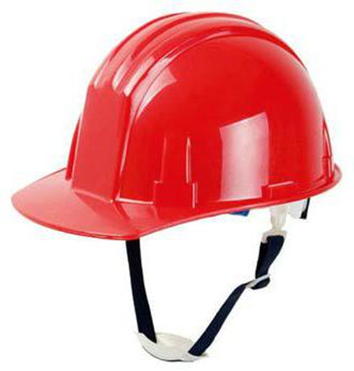 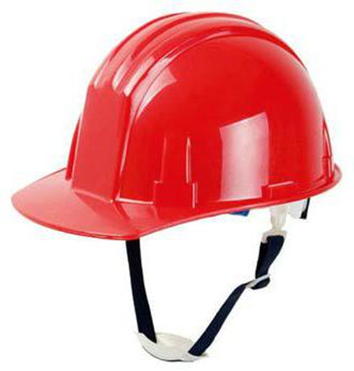 Посчитай
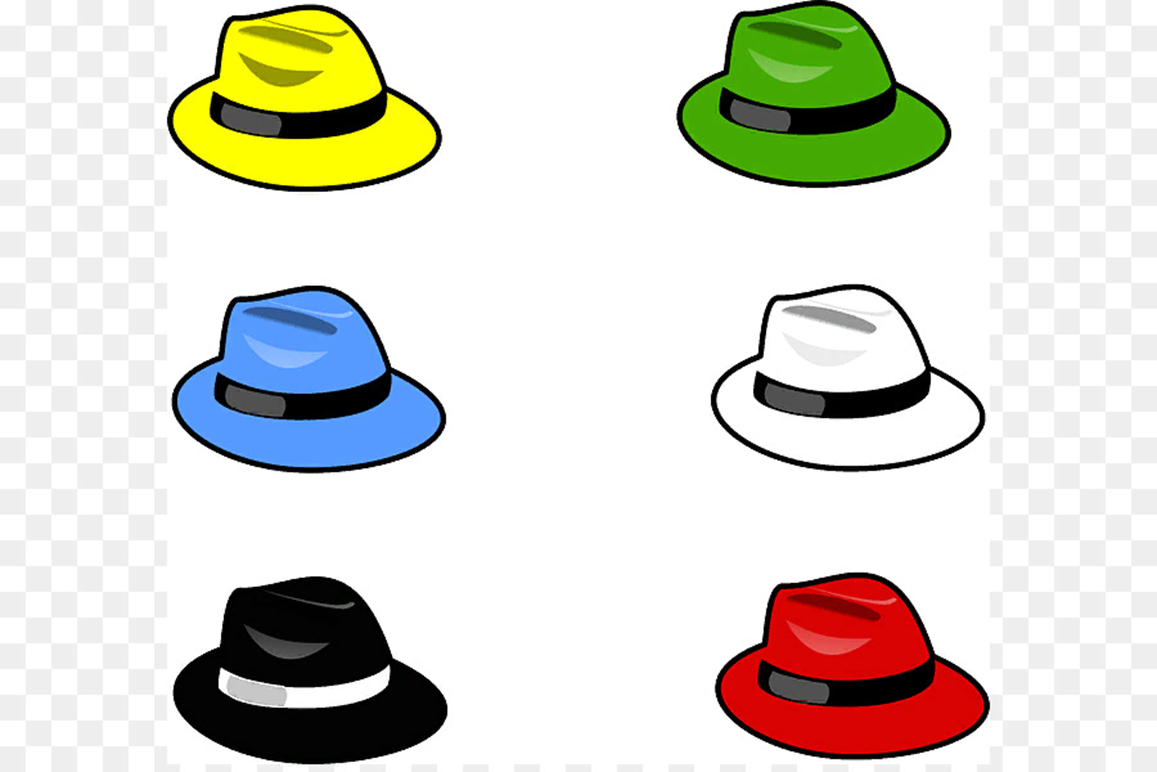 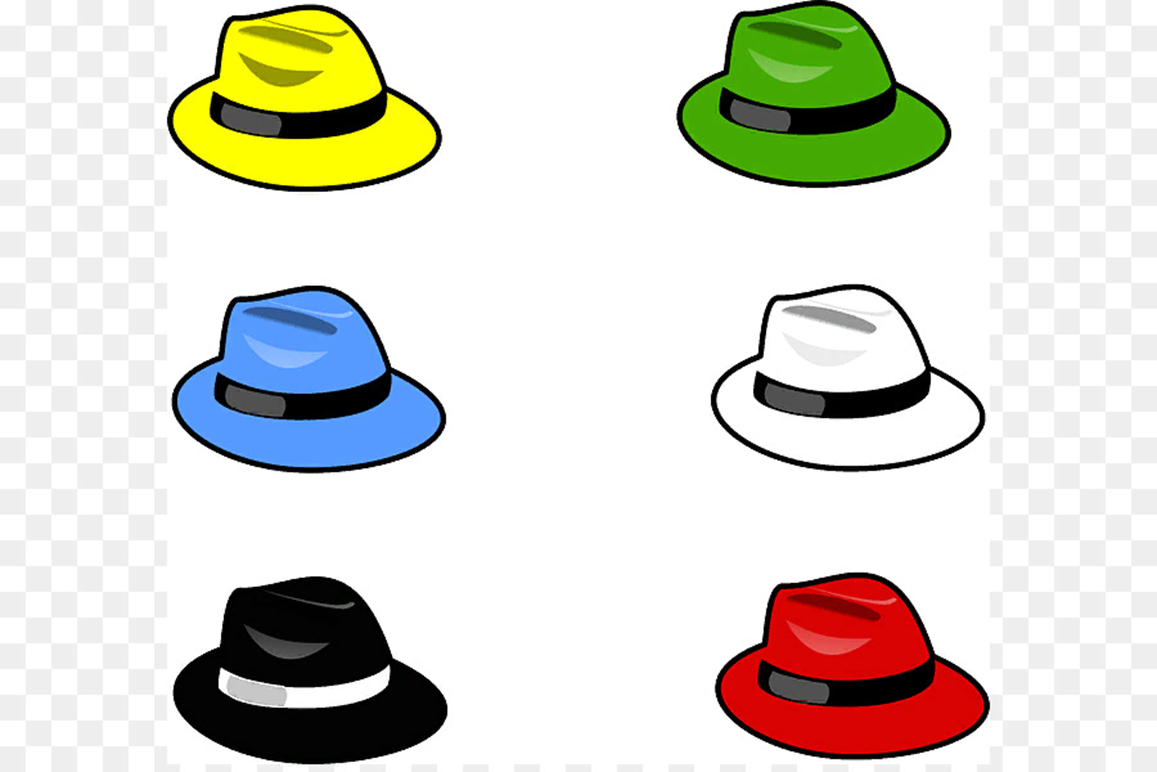 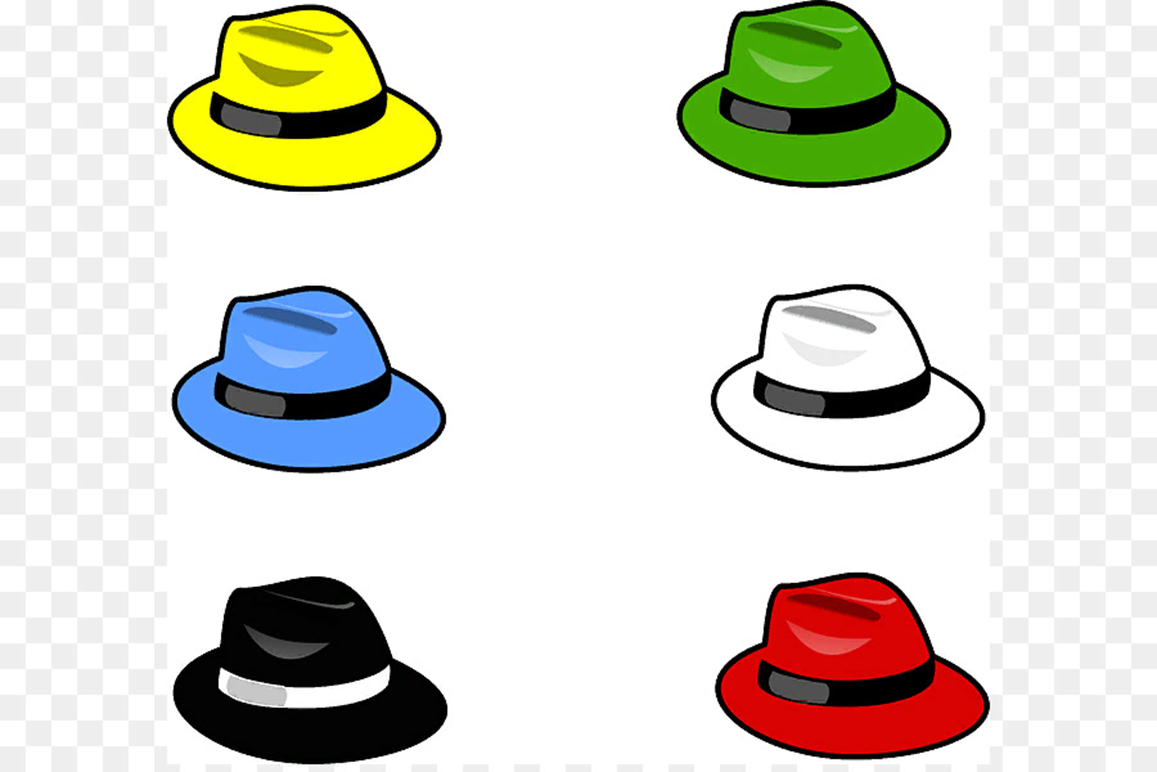 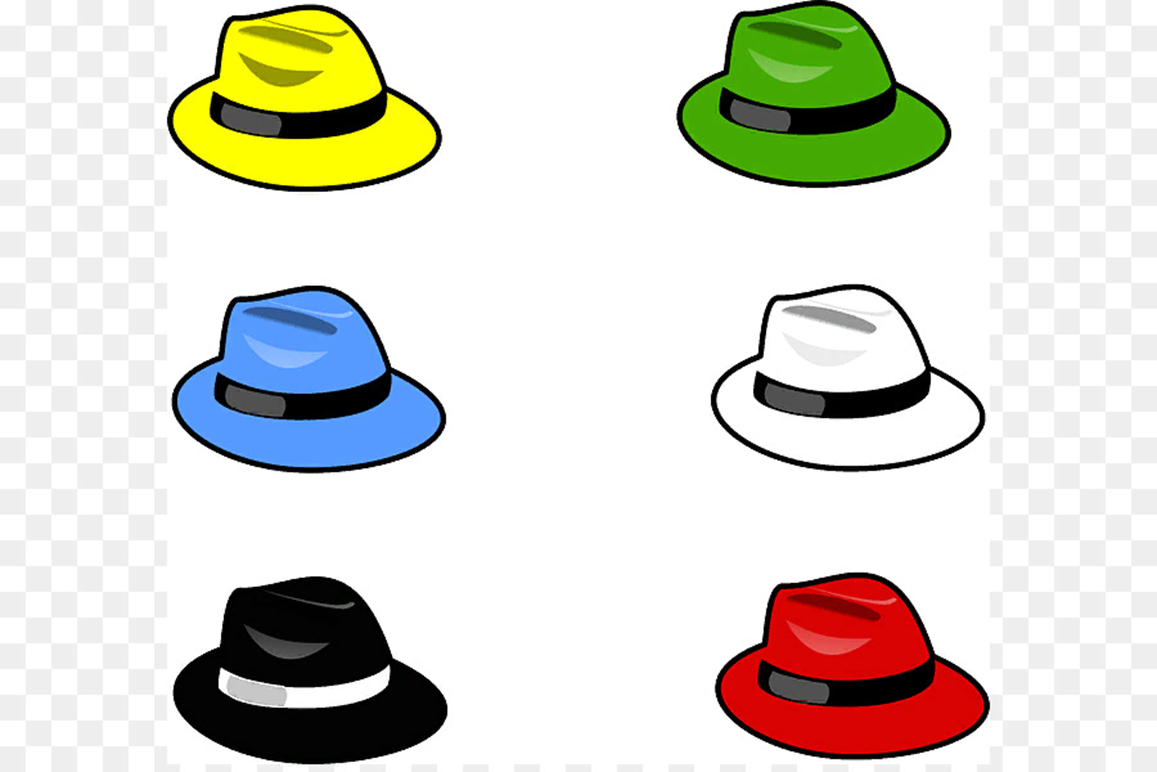 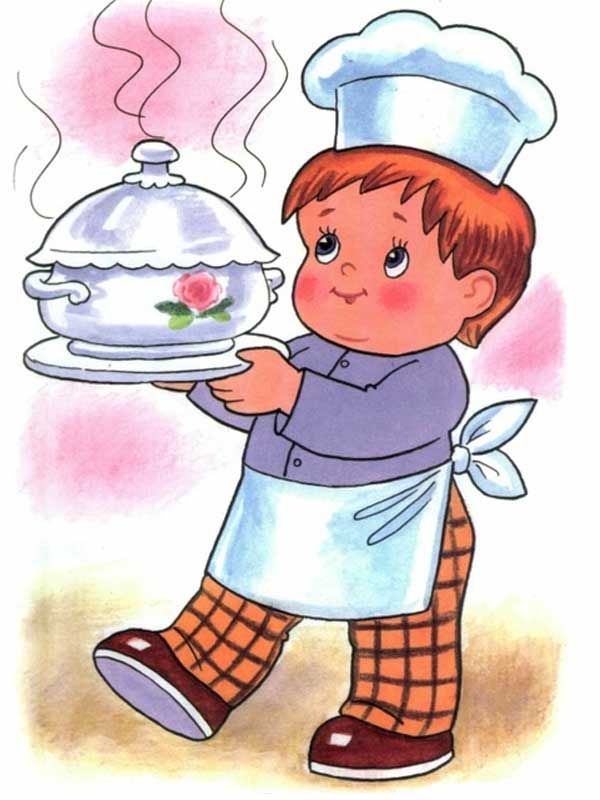 Скажите, кто так вкусно
Готовит щи капустные
Пахучие котлеты, салаты, винегреты?
Все завтраки, обеды?
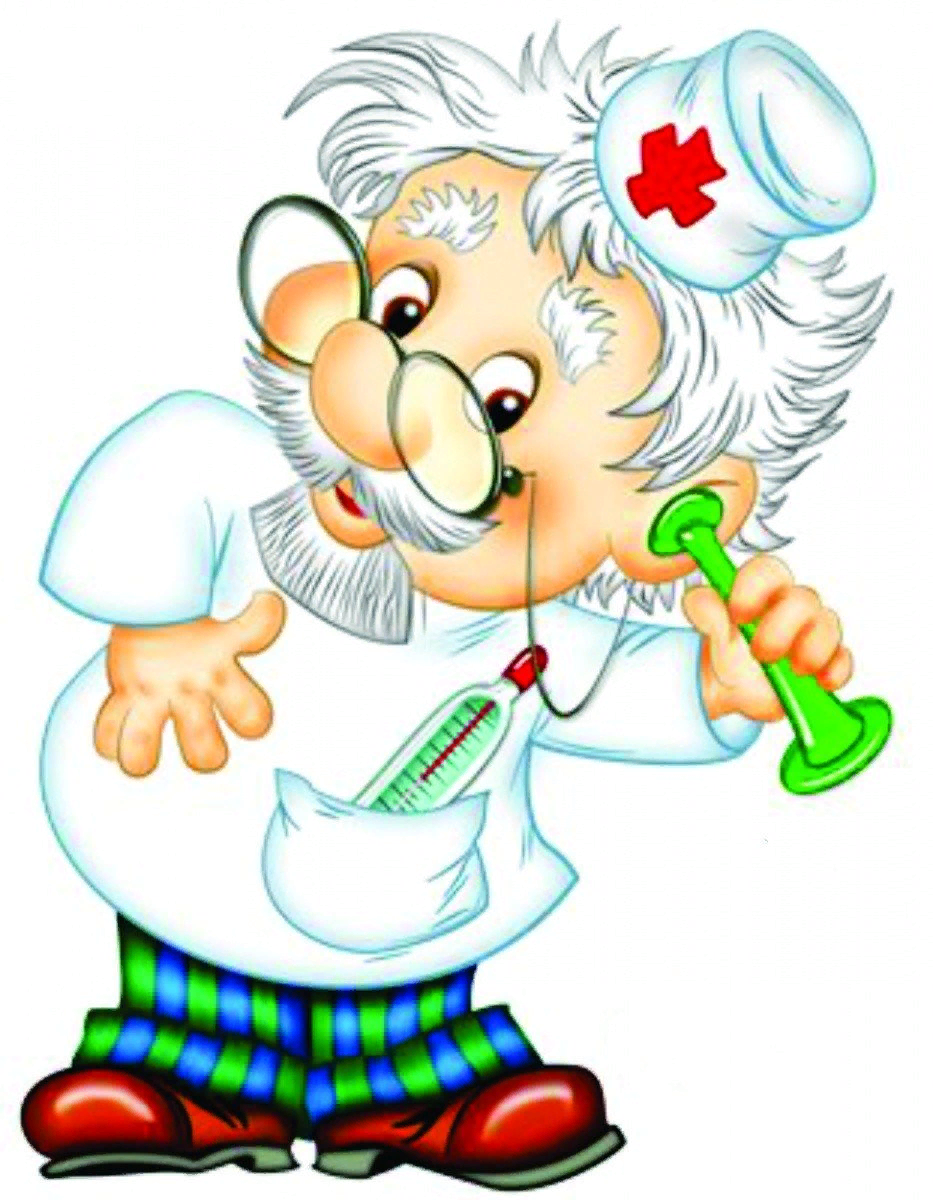 Кто у постели больного сидит?
И как лечиться, он всем говорит?
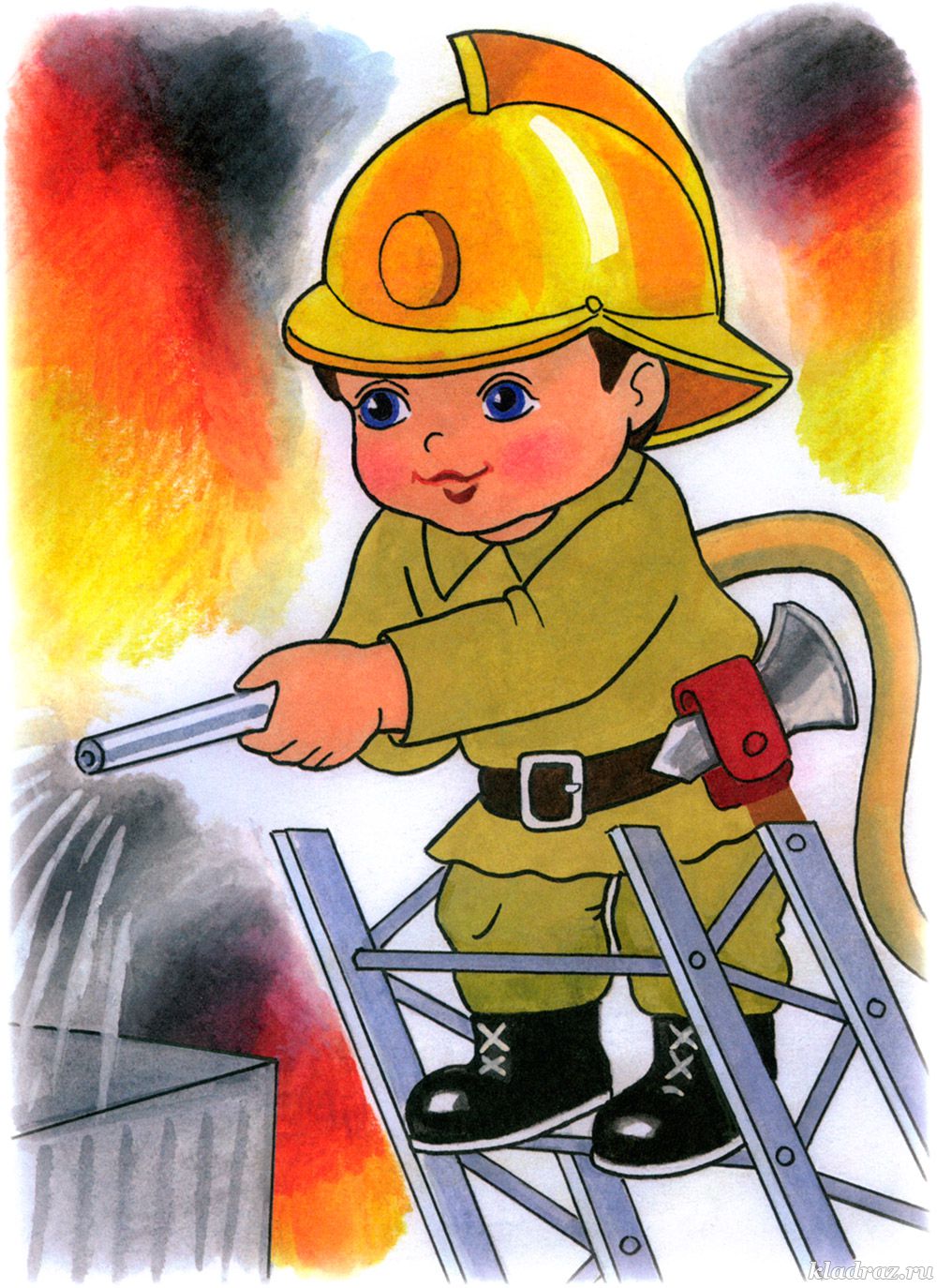 С огнем бороться мы должны-
Мы смелые работники,
С водою мы напарники,
Мы очень людям всем нужны,
Так кто же мы?
Игра «Совмести профессию и головной убор».
нажми